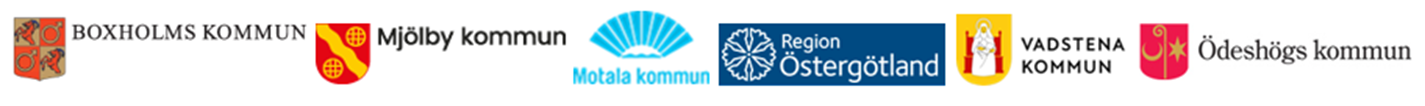 Certifiering Utredningsprocessen
VPP Demens Planeringsdag 2023-02-03
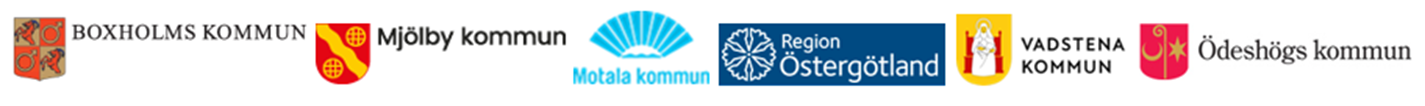 Bakgrund
Personcentrerat och sammanhållet vårdförlopp 
Kognitiv svikt vid misstänkt demenssjukdom
Sveriges regioner i samverkan 2021


Ett standardiserat insatsförlopp vid demenssjukdom
Socialstyrelsen 2019
2
Personcentrerat och sammanhållet vårdförlopp för kognitiv svikt vid misstänkt demenssjukdom
Sammanfattning
Vårdförloppet inleds vid misstanke om demenssjukdom och avslutas vid att en demensdiagnos är bekräftad eller avfärdad
Den basala utredningen syftar till att fastställa:
om personen har en kognitiv svikt och om den beror på en demenssjukdom eller om annan sjukdom orsakar eller bidrar till den kognitiva svikten
vilka personer som är i behov av en fortsatt utvidgad utredning
vilka funktionsnedsättningar som demenssjukdomen medför och vad man kan göra för att minimera eller kompensera för dessa.
Vid oklarhet efter den basala utredningen kan en utvidgad utredning genomföras på en specialistenhet.
Målet är:
Att fler genomgår utredning
Att fler får utredning i ett tidigt skede 
Kortare utredningstider
Minskade praxisskillnader vid utvidgade utredningar
Bättre förutsättningar för patientgruppen inom primärvården
Att patienter och anhöriga får mer stöd
Bättre förutsättningar för jämlik och adekvat läkemedelsbehandling 
Mer sammanhållen och personcentrerad vård och omsorg
Kognitiv svikt vid misstänkt demenssjukdom
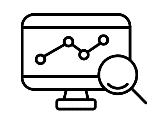 Vad kommer att följas upp (urval)
För basala utredningar
Antal dagar från start av utredning till diagnos, medel och medianvärde (≤ 30 dgr)
Andelen personer med: 
nydiagnostiserad demenssjukdom som genomgått en fullständig basal kognitiv utredning (≥ 90%)
diagnosticerad demenssjukdom som fått en strukturerad funktions- och aktivitets-bedömning som del av demens-utredningen (≥ 90%)
För utvidgade utredningar
Tid från kontaktdatum/mottagen remiss till diagnos (≤ 60 dagar)
Andelen personer där vården, i samband med att personen informeras om diagnosen: 
förskriver demensläkemedel (Alzheimers sjukdom) (Sp.V ≥ 80, PV ≥ 75 %)
Initierar patientstöd (demenssjukdom) (≥ 95 %)
Initierar anhörigstöd (demenssjukdom) (≥ 95 %)
Datakällor: Etablerade och tillkommande indikatorer kan främst följas från kvalitetsregistret SveDem. Arbete för att vårddokumentationen ska bli strukturerad så kvalitetsvariablerna kan fångas behövs då täckningsgraden är begränsad i kvalitetsregistret.
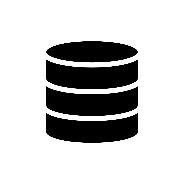 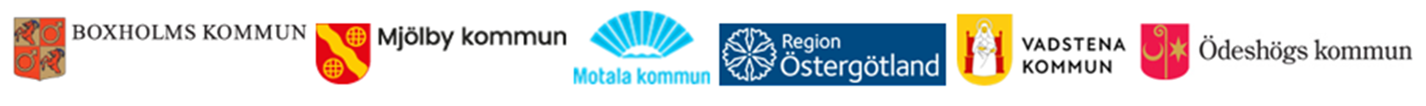 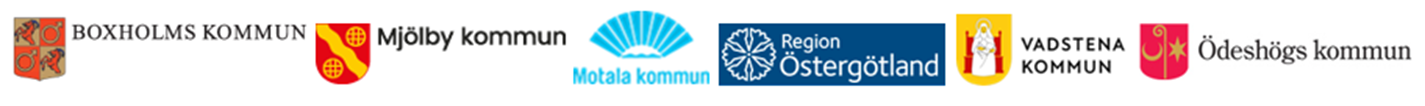 Arbetsgrupp centralt
Ledningsgrupp vård och omsorg (LGVO) 
Sakområdesnätverket Kognitiv svikt vid demenssjukdom
Boel Eklund (processtöd)
Tove Hultberg
Anna Bodén
Thomas Gylfe
Maria Kling
M. fl.

Uppdrag
Att jämföra befintliga arbetssätt med vårdförloppet. Föreslå förändrade arbetssätt och lämpliga mått och indikatorer för att följa utvecklingen inom området.
6
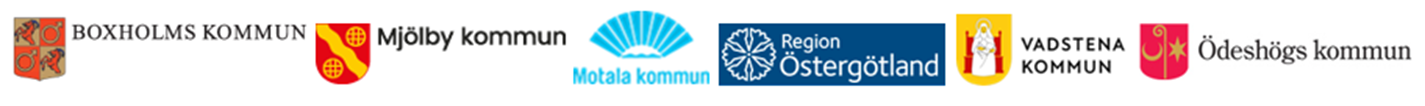 Certifiering av utredningar
Lokalt arbete i väster

Arbetsgrupp
Maria Kling, Motala kommun (sammankallande)
Tommy Hallén, Boxholms kommun
Tove Hultberg, Minnesmottagningen LiM
Elinor Strickert, Motala kommun
Jaana Kuoppakangas, Motala kommun
Anna Bodén, Mjölby kommun
Thomas Gylfe, Vc Mjölby
7
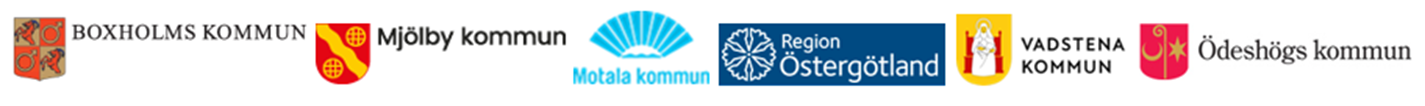 Erfarenheter från certifiering SÄBO
Start 2016 
Certifieringen utvecklas gemensamt årligen
 
Resultat:
Ökat kvaliteten för vård och omsorg
Ökad kompetens för personal
Ökad personcentrerad vård
Ökade registeringar i SveDems SÄBO-modul
Pågående förbättringsarbeten
[Speaker Notes: Certifieringen baseras på nationella riktlinjer för demens
Utbildning personal tex demens ABC, +, BPSD, Nollvisionen
Personcentrerad vård tex levnadsberättelse, rutin för inflytt på säbo
Kvalitetsregister SveDem, BPSD]
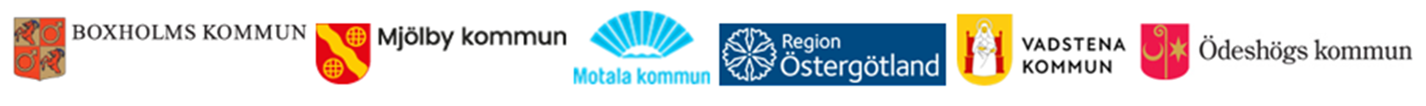 Plan för arbetet
Start 1 januari 2023

Första året görs en baseline-mätning

Från och med 2024 årlig uppföljning och utdelning av diplom

Målnivåer tas fram genom gemensamma diskussioner och med syfte att nå upp till målnivåerna i Nationella riktlinjer
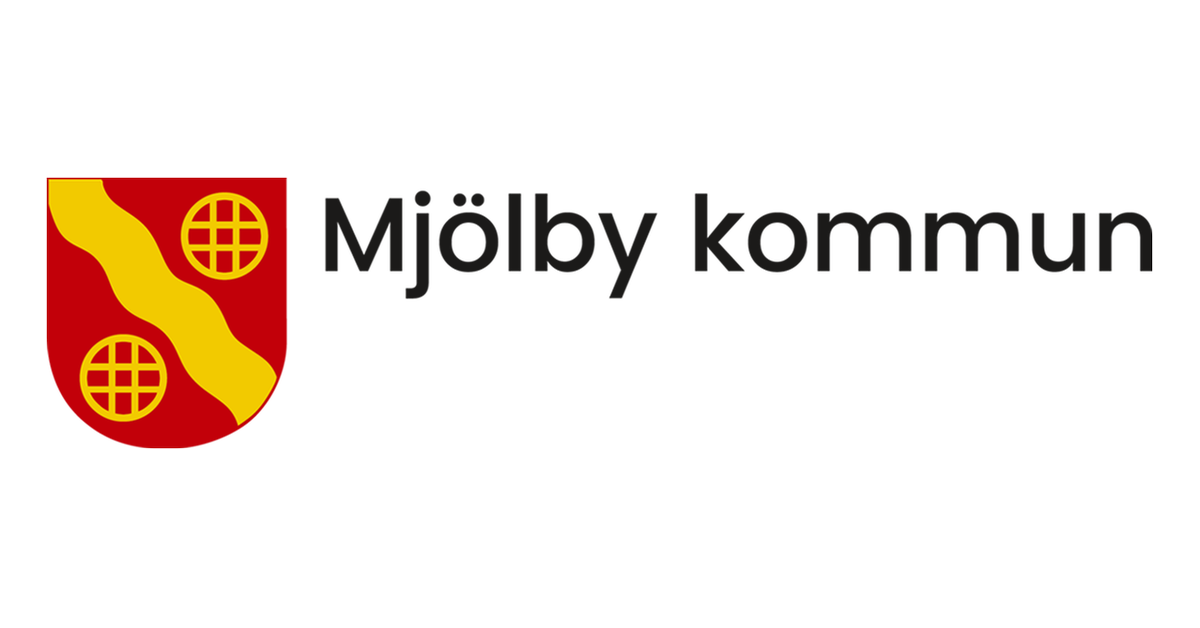 9
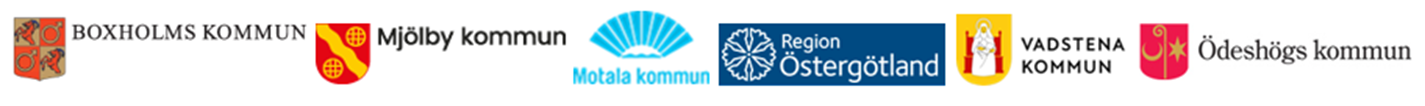 Uppföljning
med utrednings-team och biståndshand-läggare
Återkoppling från VC – till kommunteam angående diagnos eller inte
Kognitiv utredning hembesök
kommunteam
Utredningsstart beslut om 
utredning  läkarbesök
Diagnosbesök
Inom 60 – 120 dagar
Start
0 dagar
Inkommit eller inte
42 dagar
Inom 90
dagar
Hanteras via pappersblankett av kommunen?
Data från SveDem
Data från SveDem
Data från SveDem

Återkopplings-blankett till kommunens utredningsteam
VC meddelar kommun-team via återkopplings
blankett
Teamträffar VC och kommunteam minst en gång per termin
[Speaker Notes: Start 1 januari 2023
Första året görs en baseline
Målnivåer tas fram genom gemensamma diskussioner och med syfte att nå upp till målnivåerna i Nationella riktlinjer]
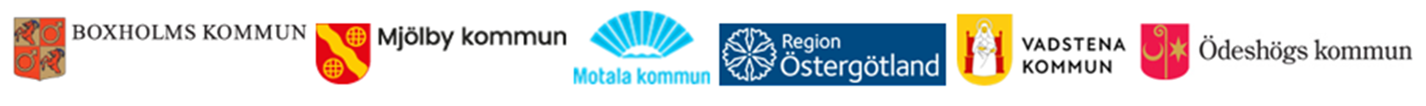 Genomförda / Pågående aktiviteter
Nya blanketter för Svedemregistrering och återkoppling från Vc till kommun

Informationsträff med vårdcentralschefer och PVC-ledning

Informationsträffar för utredningsteam och biståndshandläggare

Exceldokument med makron för sammanställning av data
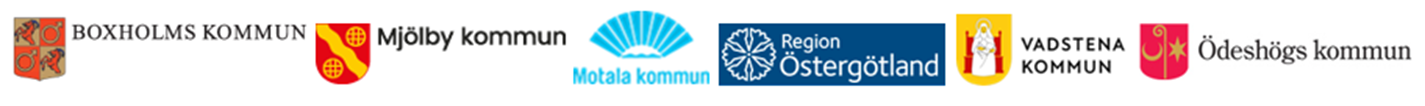 Rutin återkoppling
Hemsjukvårsreform 2014
Olika journalsystem kommuner/region
Goda exempel från Centrala länsdelen
 -regelbundna planerade konsultationsträffar 3/termin då alla demenutredningar tas upp, plus ev andra frågor gällande demens. 
 - deltar gör läkare VC, kommunens utredningsteam och Läkare Minnesmottagningen

    Kan detta var något för väster att ta efter???
12
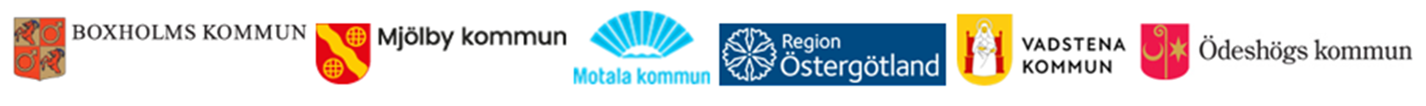 MCI-registrering i Svedem
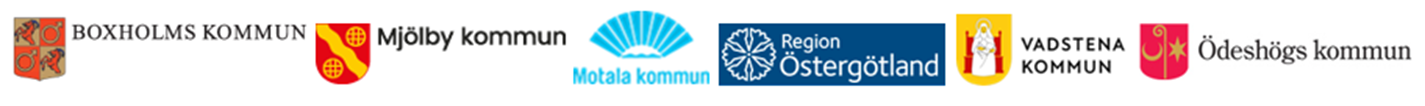 MCI-registrering
Sedan den 20 oktober 2021 kan anslutna enheter i primärvården grundregistrera diagnosen Lindrig kognitiv störning (som antas komma utvecklas till en Alzheimers sjukdom).

VPP demens har beslutat avvakta med detta
Svårt för pv att särskilja dessa MCI-patienter från de med kognitiv nedsättning av andra orsaker
Krävs egentligen utredning med analys av liqvormarkörer eller amyloid-PET.
14
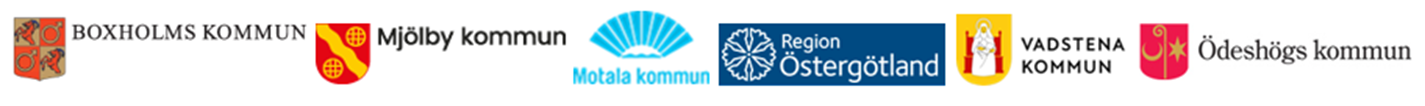 MCI-registrering
Framtida utveckling med analys av demensmarkörer i blodprov och nya behandlingsmöjligheter vid MCI / tidig Alzheimer kan komma att ändra på detta

Mer info kl 13:30…
15
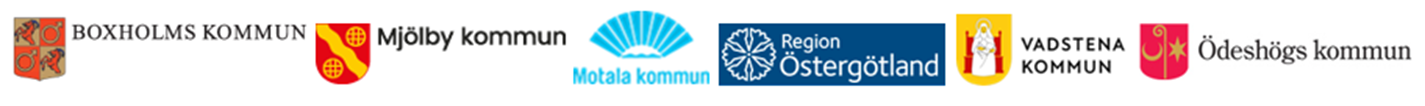 MCI-registrering
Uppföljning av MCI-patienter får även fortsättningsvis skötas via respektive vårdcentral

Bäst är att lägga dem på VL

Remiss för ny testning
16
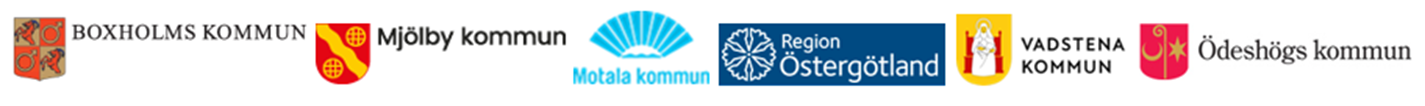 3  Månaders uppföljning
Maria Kling
17